Replacement of electrostatic septa with crystal technology
Y. Dutheil, P. Arrutia, L.S. Esposito, M. Fraser, B. Goddard, F. VelottiCERN, Geneva, Switzerland
Outline
SPS slow extraction layout
Crystal technology
Extraction concepts with crystals
Plans at CERN before 2026
Conclusion
3
2024-02-11
Crystal septa -- SXW 2024 -- Y. Dutheil
SPS slow extraction
Slow extraction of 400 GeV/c proton beam towards North Area
Presently extracting in the order of 1019 protons per year
Radiation levels
Consequences for personnel intervention, equipment lifetime, …
Future prospects
Loss reduction with beam dynamics and shadowing of the electrostatic septa
Activation reduction with different material
Intervention time mitigation
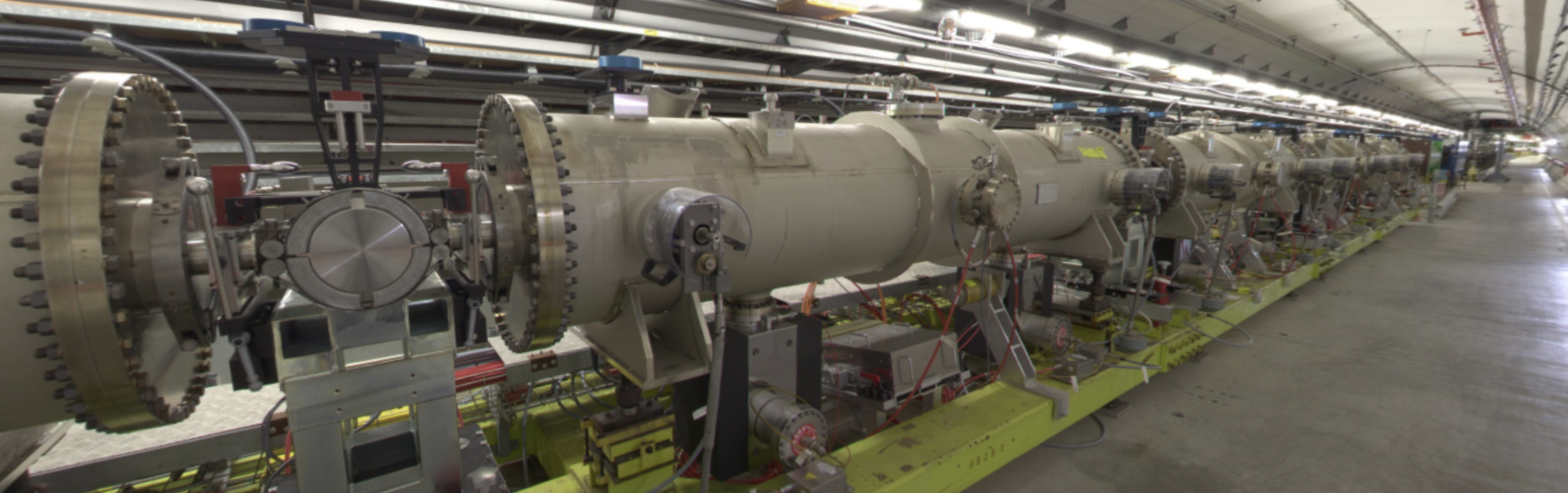 Electrostatic septa in the SPS tunnel LSS2
4
2024-02-11
Crystal septa -- SXW 2024 -- Y. Dutheil
Magnetic septa protection absorber
Layout of SPS extraction
Electrostatic septa
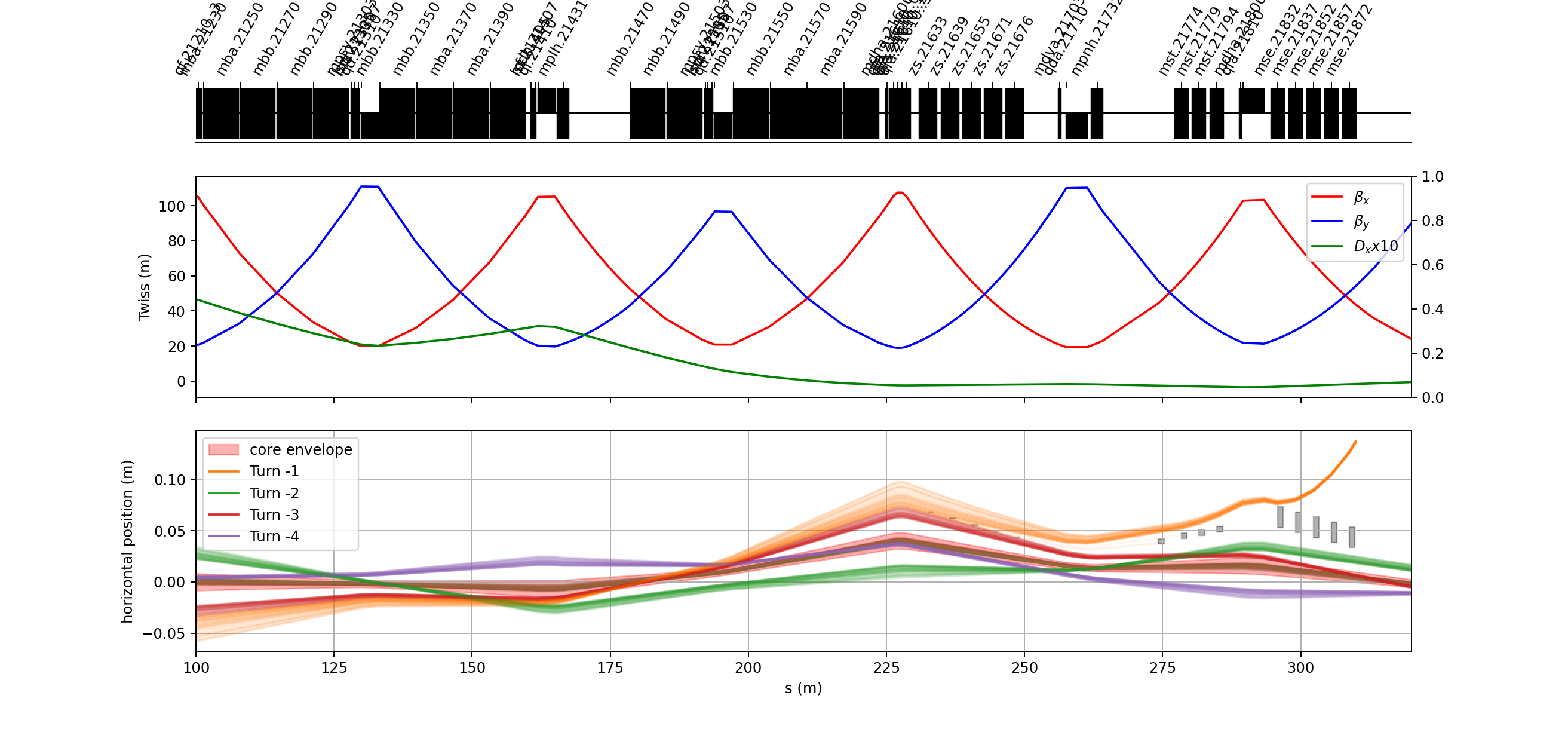 Nominal slow extraction conditions
Electrostatic septum
Combined deflection of 440 µrad
Magnetic septum
Thickness of ~5 mm
Present gap opened ~20 mm
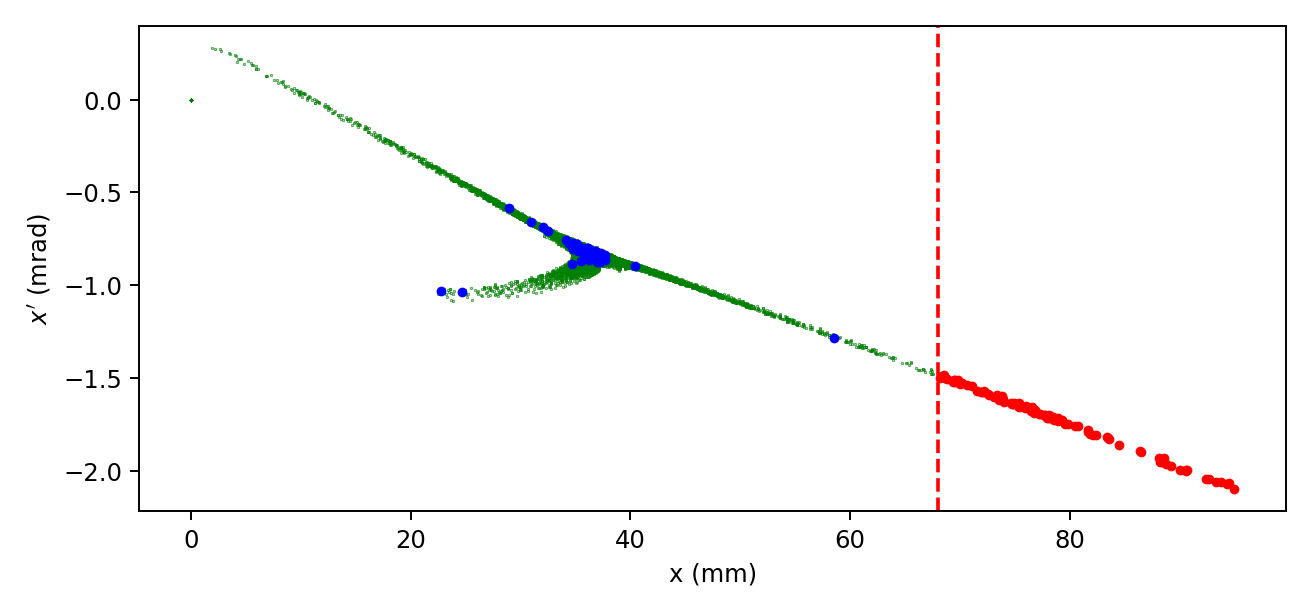 Phase space at the entrance to the first electrostatic septum
G. Ladarola & F. Velotti, gitlab.cern.ch/sps-projects/sx_xsuite_sps
G, Ladarola et. al., github.com/xsuite
5
2024-02-11
Crystal septa -- SXW 2024 -- Y. Dutheil
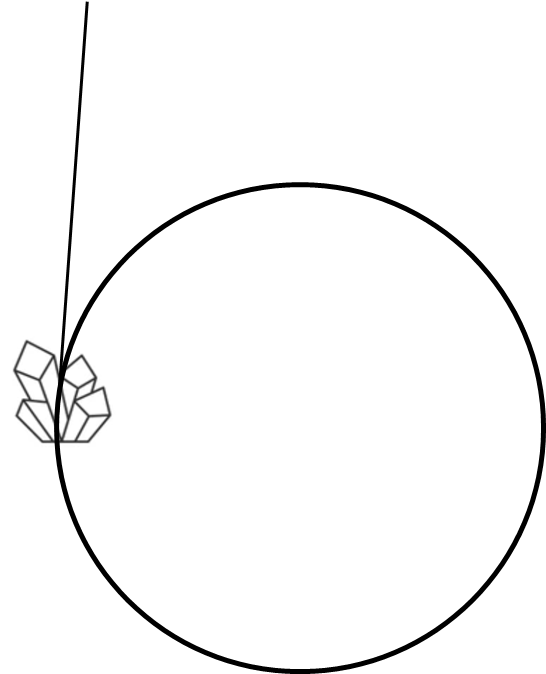 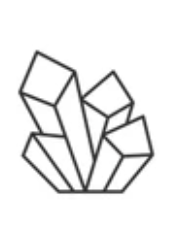 Required crystal extraction performance
Aims
Aiming for similar gap at magnetic septum
For an extraction efficiency >99.5%
Associated crystal parameters
Short length to minimize nuclear interaction
Angle of 400 µrad to 800 µrad
Large channeling efficiency
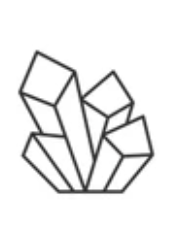 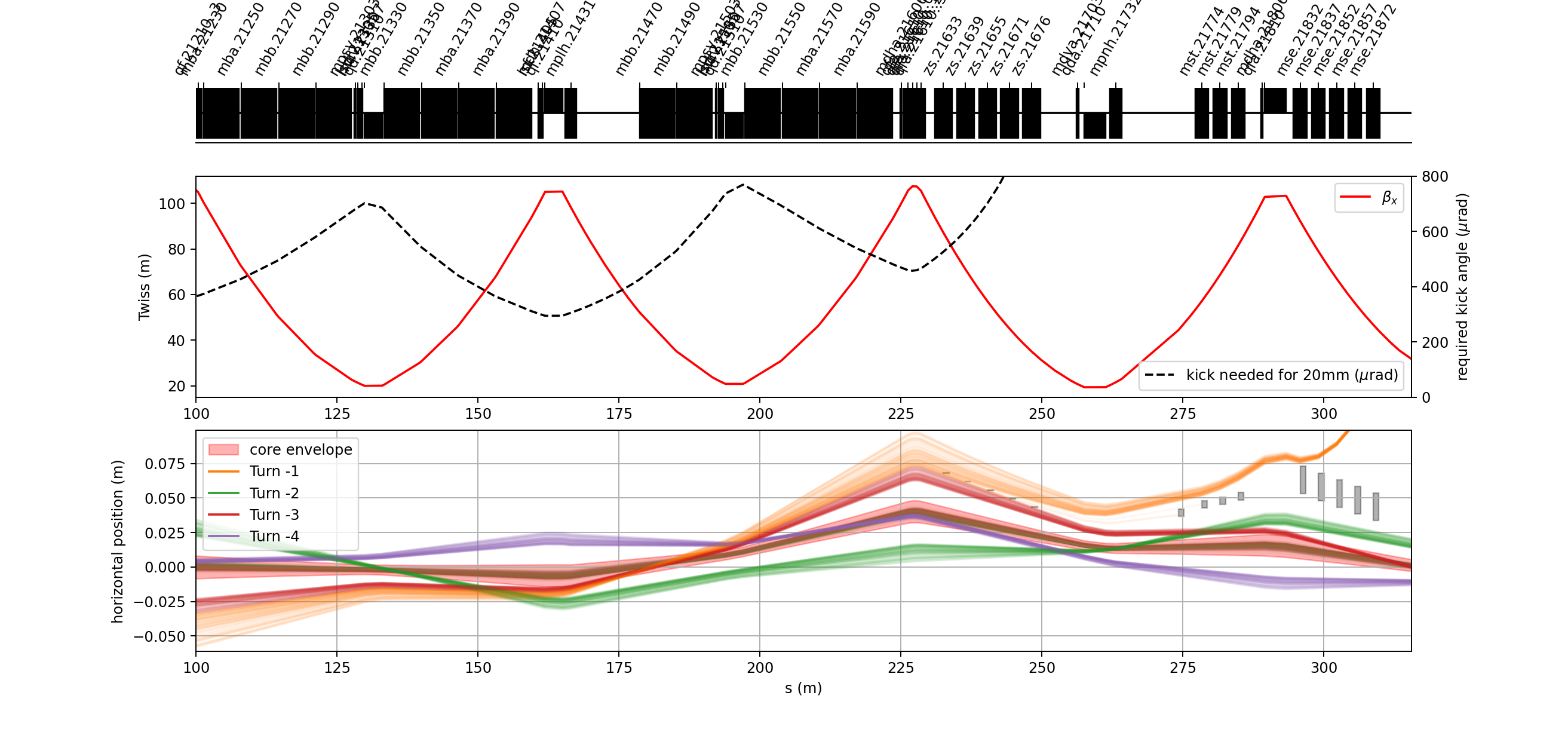 6
2024-02-11
Crystal septa -- SXW 2024 -- Y. Dutheil
Crystal technologies
Several crystal types have been manufactured and tested [2,3]
Wide range of size (2 to 70 mm) and angle (30 µrad to 13 mrad)
Thick crystal up to 20 mm are possible but not the whole surface is exploitable [2]
Critical angle for straight silicon crystal at 400 GeV is 10urad and Rc=1m
For a bent crystal                      
For 10m radius, crystal provides 100 µrad/mm but 200 µrad/mm is feasible mechanically
Volume reflection ~14 µrad
Efficiency measured at 400Gev [2]
Channeling up to 68% and 54% respectively for angular spread within 5 µrad (1/2 θc) and 10 µrad (1θc)
Volume reflection up to 90%
Present discussion on the feasibility of crystal slow extraction overlooks crystal manufacturing methods and limitations on the resulting crystals
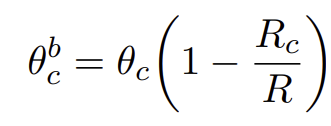 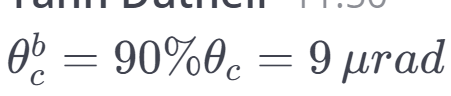 [1] M. D'andrea, application of crystal collimation to LHC, PhD 2021, link
[2] R. Rossi, Measurements of coherent interactions of 400 GeV protons in silicon bent crystals, link
[3] S. Cesare, Analysis of long crystal channelling efficiency from hadron beam test data, Workshop FixedTarget ICJLAB, 2023, link
7
2024-02-11
Crystal septa -- SXW 2024 -- Y. Dutheil
Crystal characteristics : mapping
Model
Xsuite EverestCrystal with SiliconCrystal material
Probed with a perfect pencil beam of protons at 400 GeV/c
Case of a Silicon crystal 4 mm long and R=10 -> 400 µrad
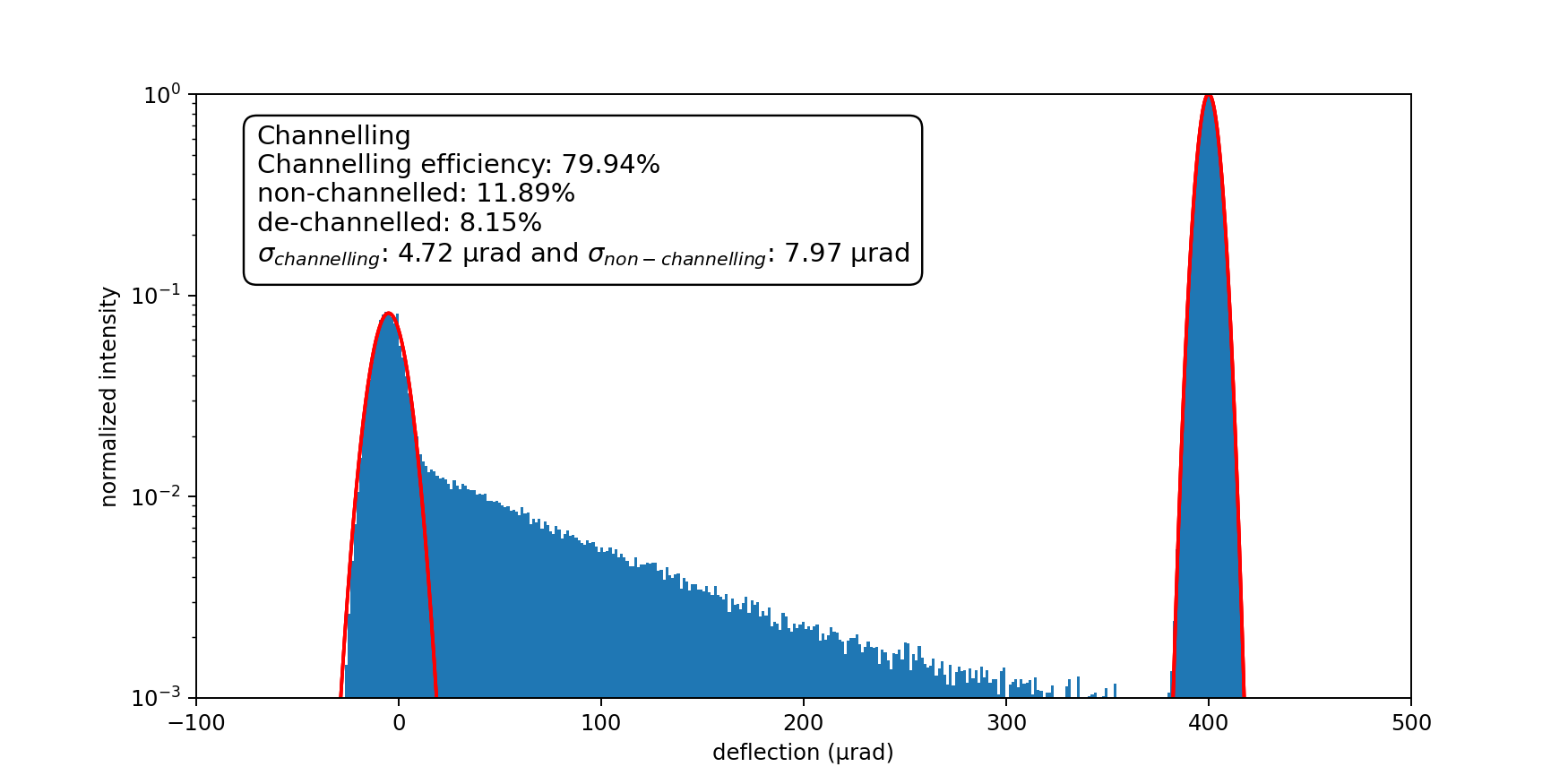 4
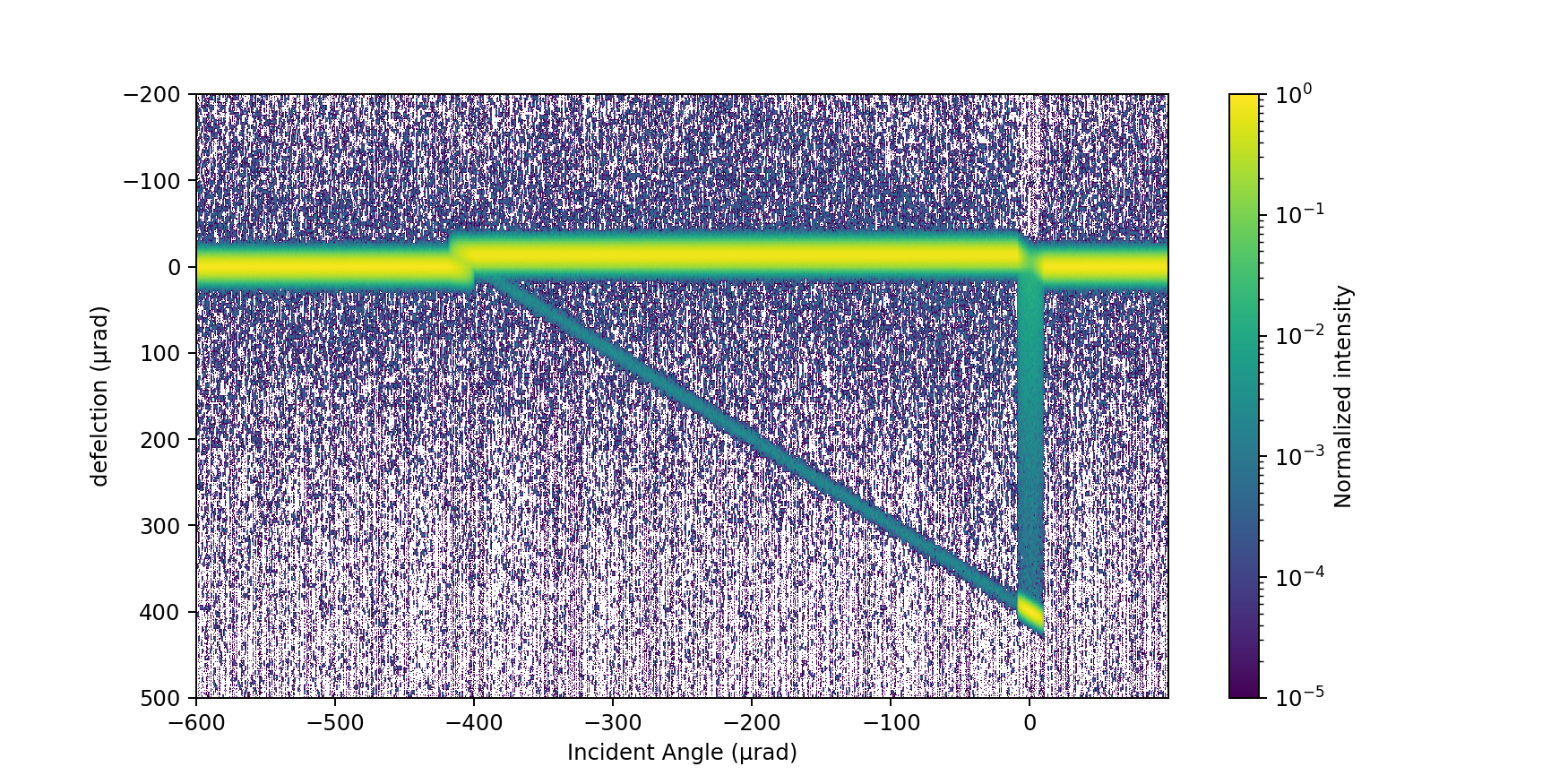 Incoming
Angle 
0 µrad
1
1
2
5
3
5
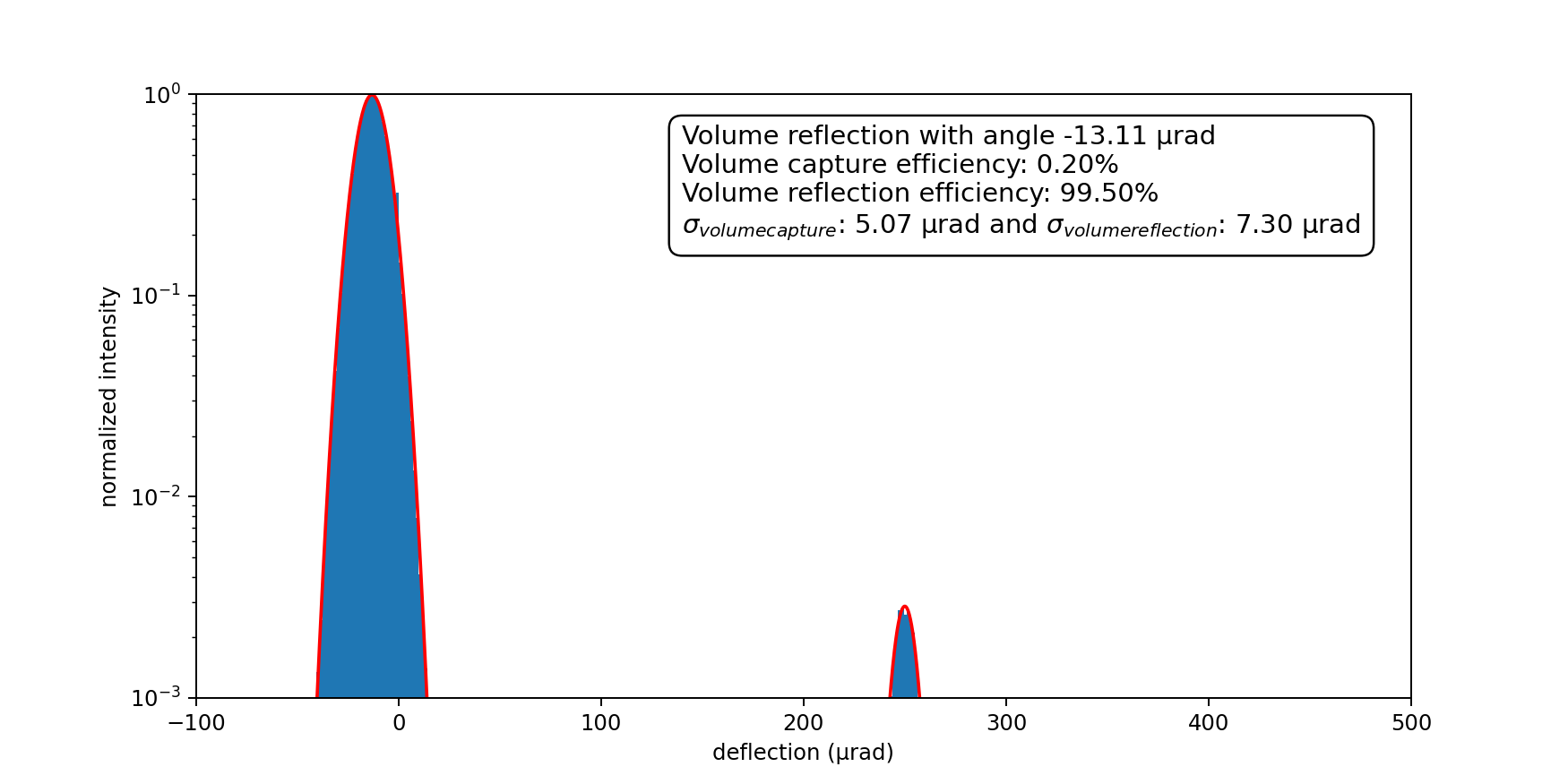 2
Incoming
Angle 
-150 µrad
4
Scattering
Volume reflection
Volume capture
Channeling
Dechannelling
3
G, Ladarola et. al., github.com/xsuite
8
2024-02-11
Crystal septa -- SXW 2024 -- Y. Dutheil
Crystal characteristics : effect of length
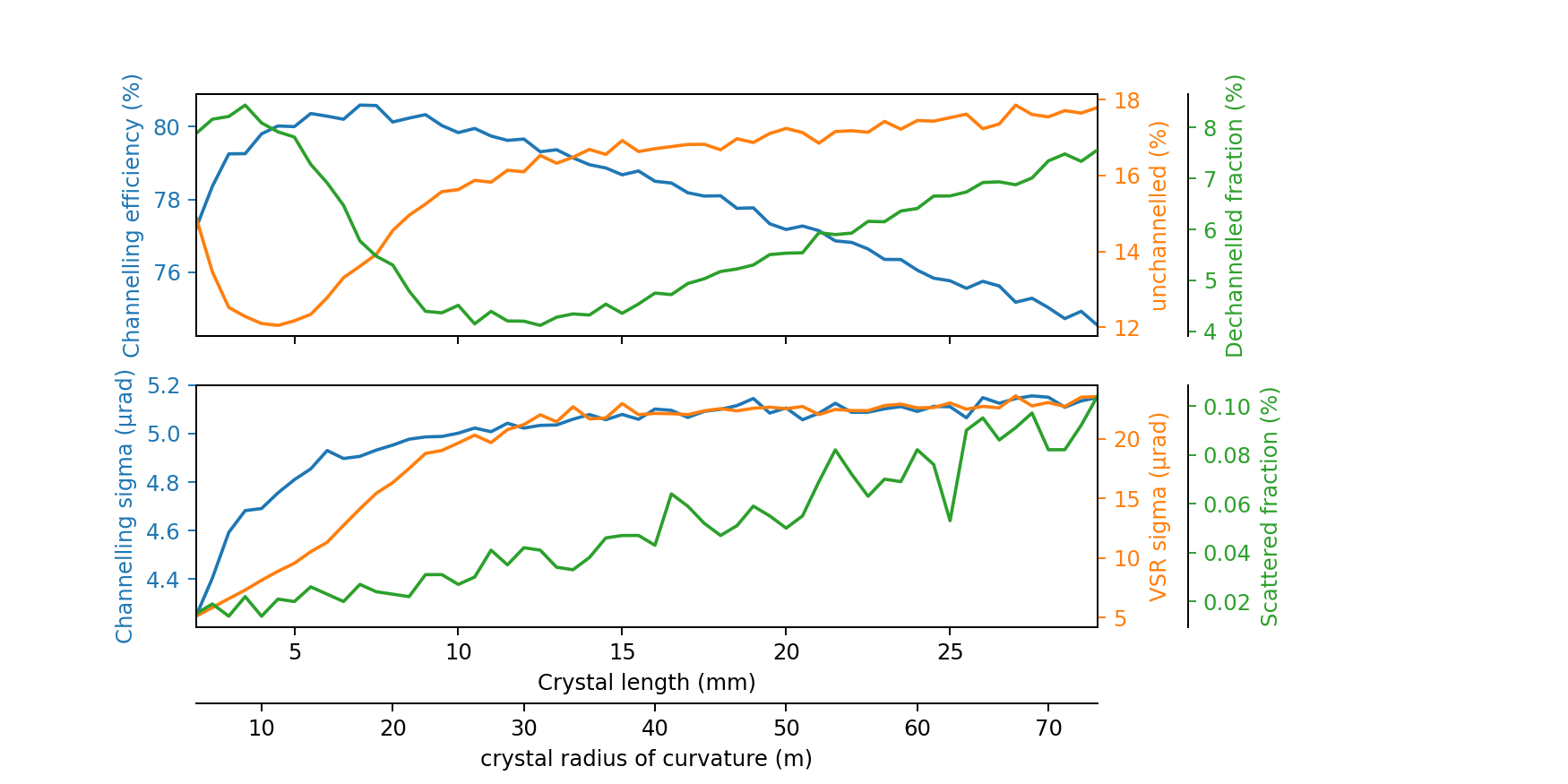 Model
Xsuite EverestCrystal with SiliconCrystal material
Probed with a perfect pencil beam
Fixed deflection at 400 µrad and variation of the crystal length 
 Channeling
Maximum channeling efficiency ~80%
Dechannelled particles populate the space between circulating and extracted beam
Scattering 
Non channeling fraction
In average not deflected by the crystal
Scattering angle is reasonable with sigma between 5 and 20 µrad
Optimisation
The sum of channelled and non-channelled can be maximized to around 95%
Non-channelled beam behaviour after the scattering needs to be evaluated
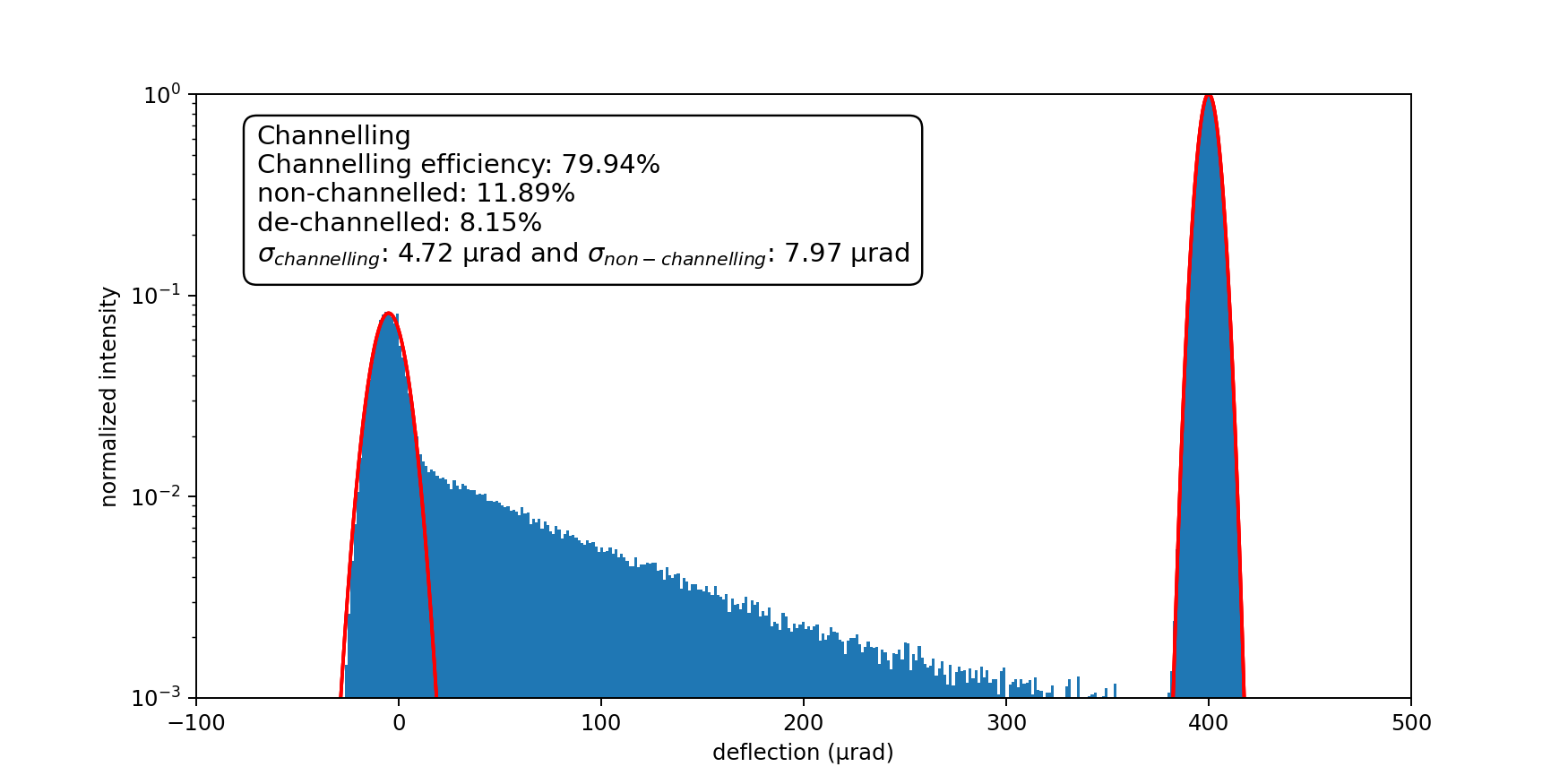 G, Ladarola et. al., github.com/xsuite
9
2024-02-11
Crystal septa -- SXW 2024 -- Y. Dutheil
Crystal characteristics : effect of energy
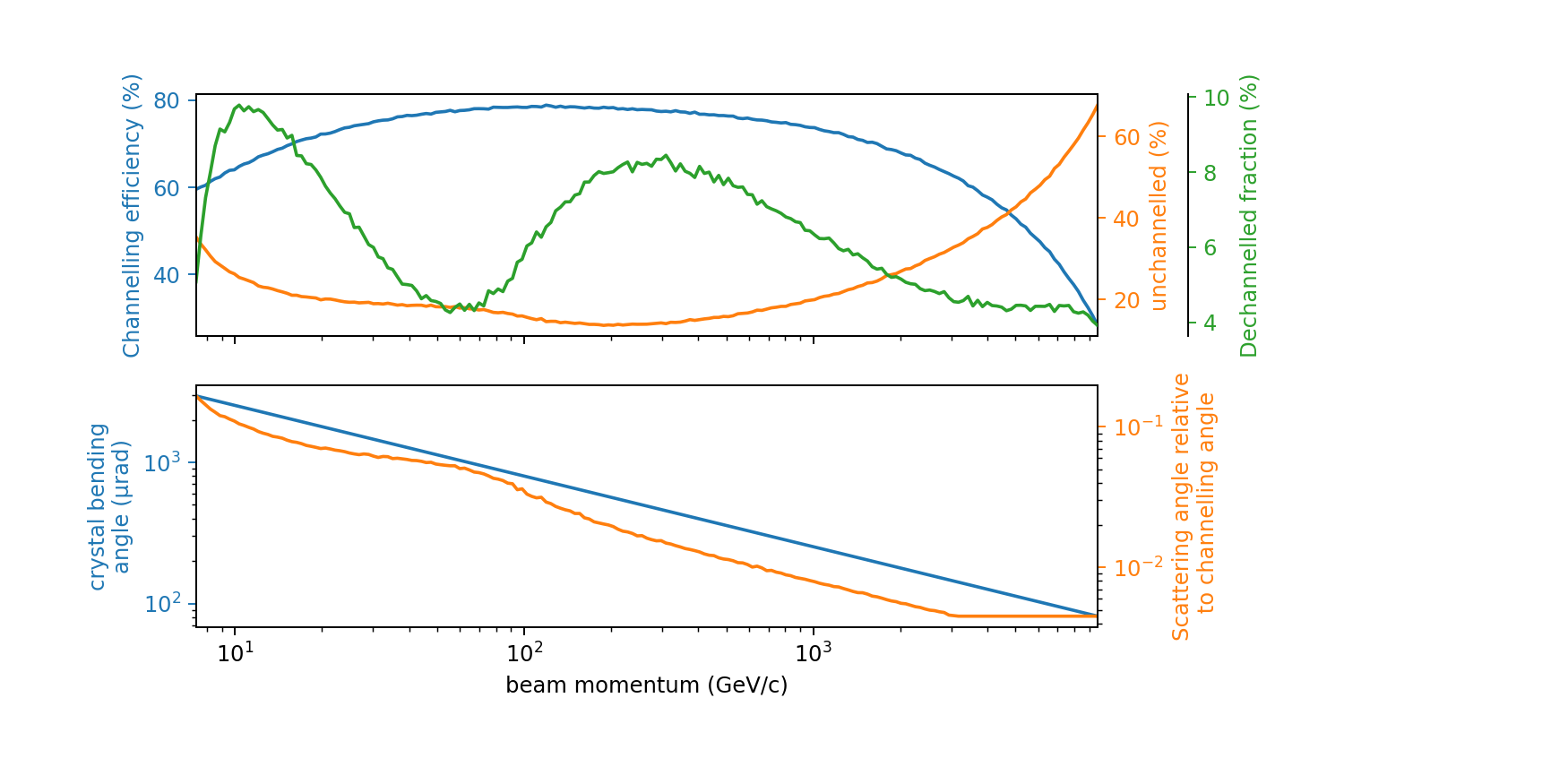 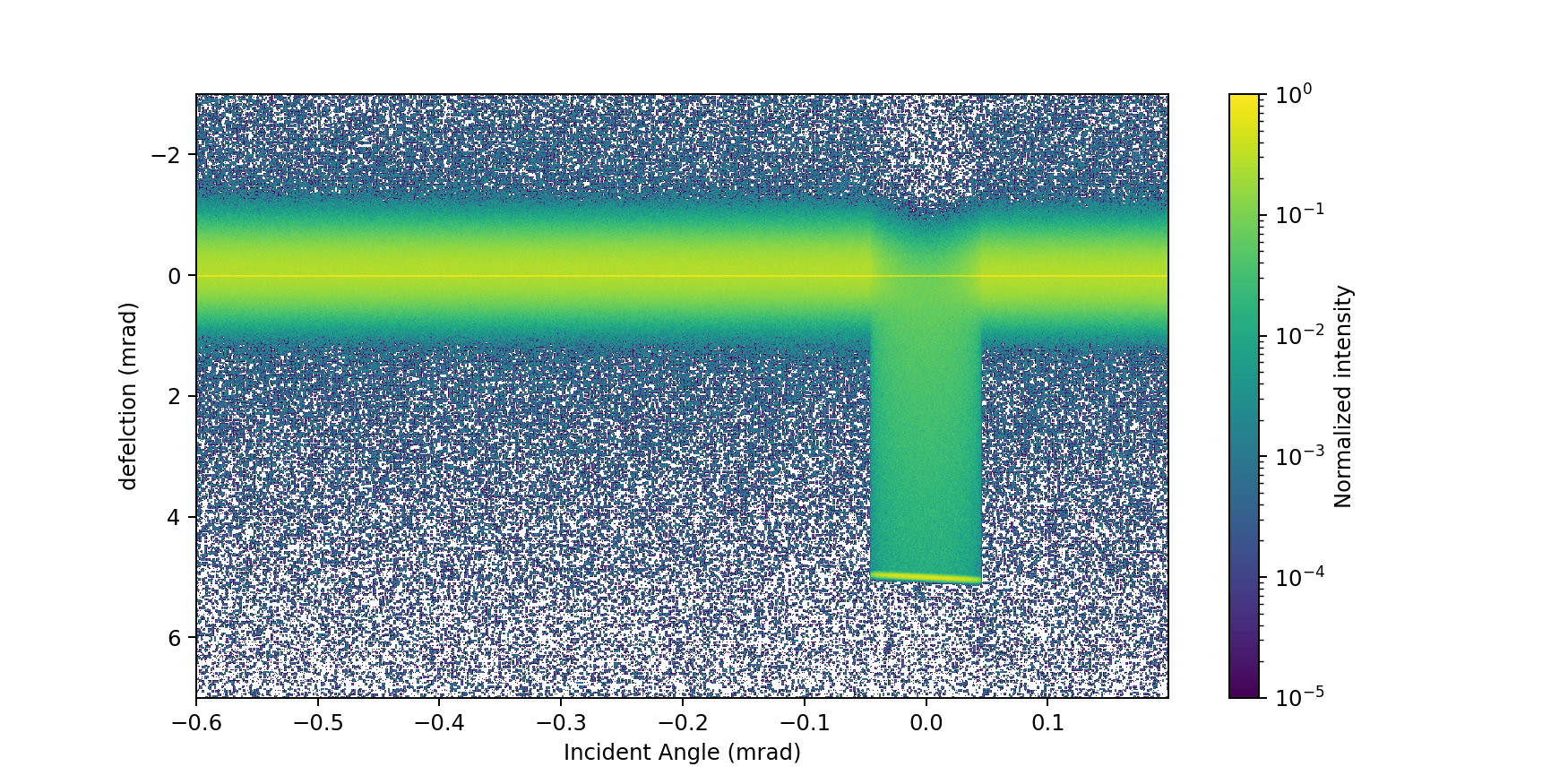 G, Ladarola et. al., github.com/xsuite
10
2024-02-11
Crystal septa -- SXW 2024 -- Y. Dutheil
Extraction concept : Non-resonant channelling
Concept by P. Arrutia [1]
Optics far from resonance (e.g. LHC optics) 
Crystal is located in a region with large dispersion (e.g. arc) 
Beam slowly pushed towards crystal via momentum change
Status and follow-up points
Simulation being set up to quantify whether
efficiency of crystal is high enough to kick most particles out
Scattering from crystal is small enough to keep particles within channelling region
Perhaps one could operate with an array of crystals in multi-volume reflection
Can we actually install a crystal in the arc?
How do we bump the beam towards the crystal?
Do we have enough aperture at injection to avoid hitting the crystal?
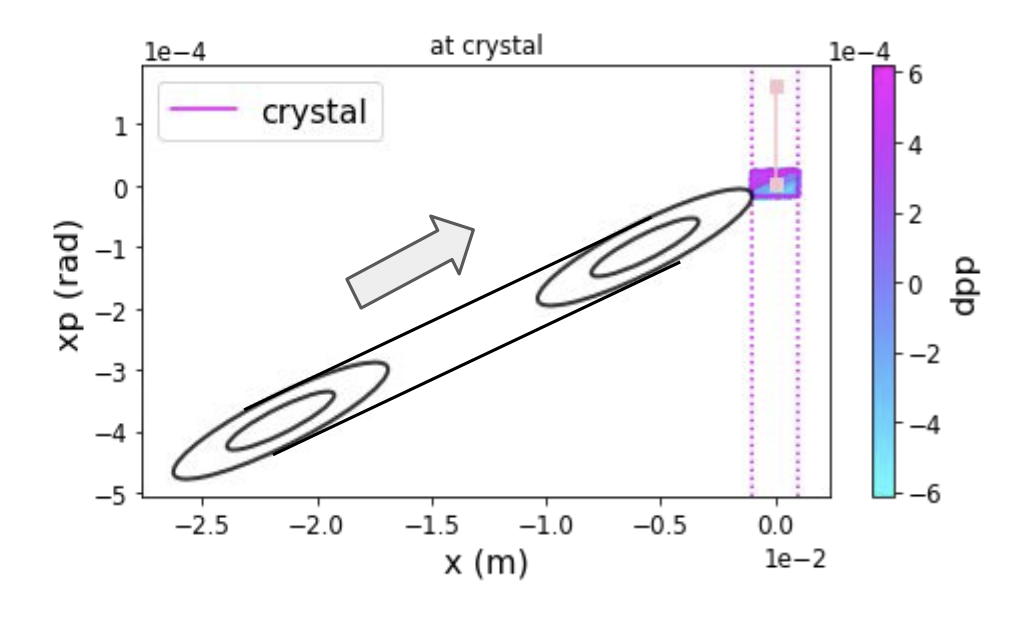 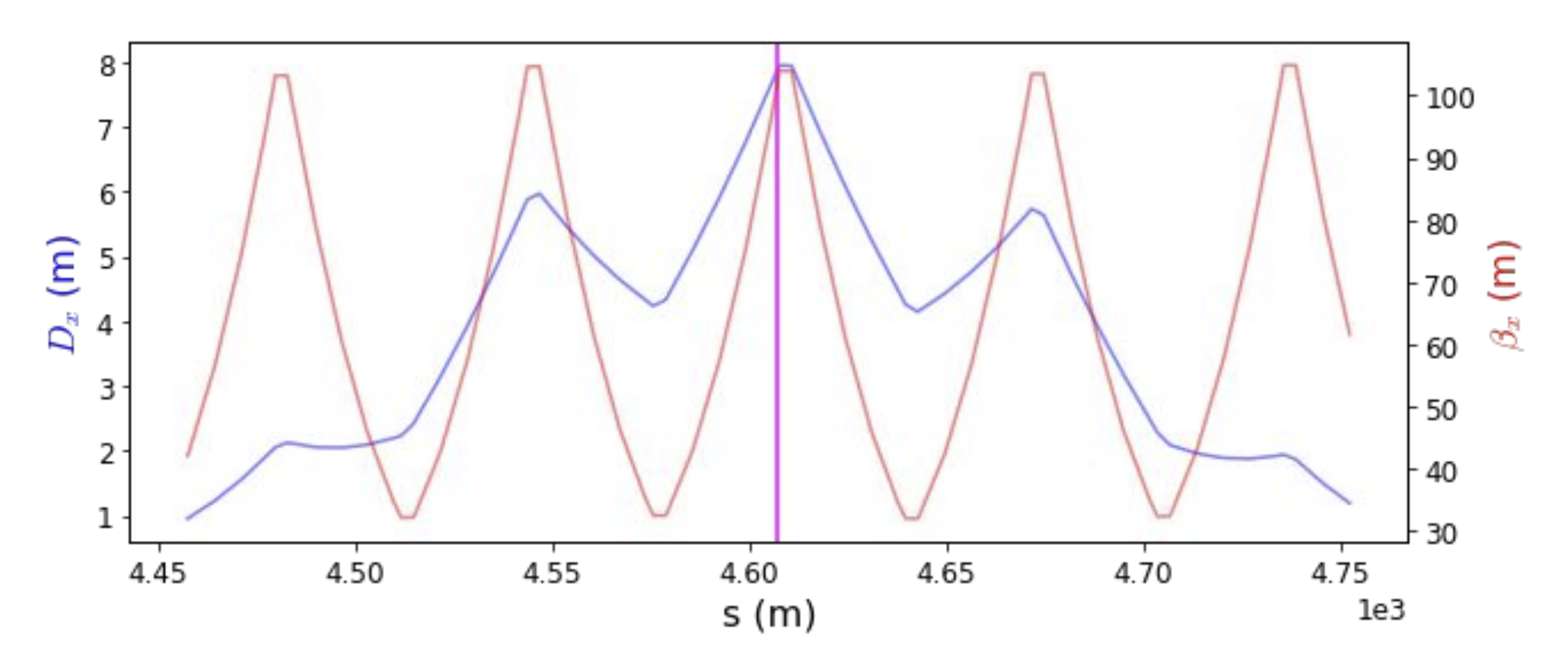 [1] P. Arrutia, Prospects of replacing the SPS ZS by bent crystals, SLAWG#72, 2023
11
2024-02-11
Crystal septa -- SXW 2024 -- Y. Dutheil
Extraction concept : Resonant Channelling
Present slow extraction with electrostatic septa
Present slow extraction in the SPS is resonant and momentum driven
Simplest scheme replaces the electrostatic septa by a crystal
Single crystal 4 mm long and R=10 provides 400 µrad channelling angle
Possible crystal locations aroundQFA.21610
Tilted separatrix preventsthe use of single crystal
Spiral step ismaintained as fornominal slow extractionto kept the separation between extraction andcirculating beam
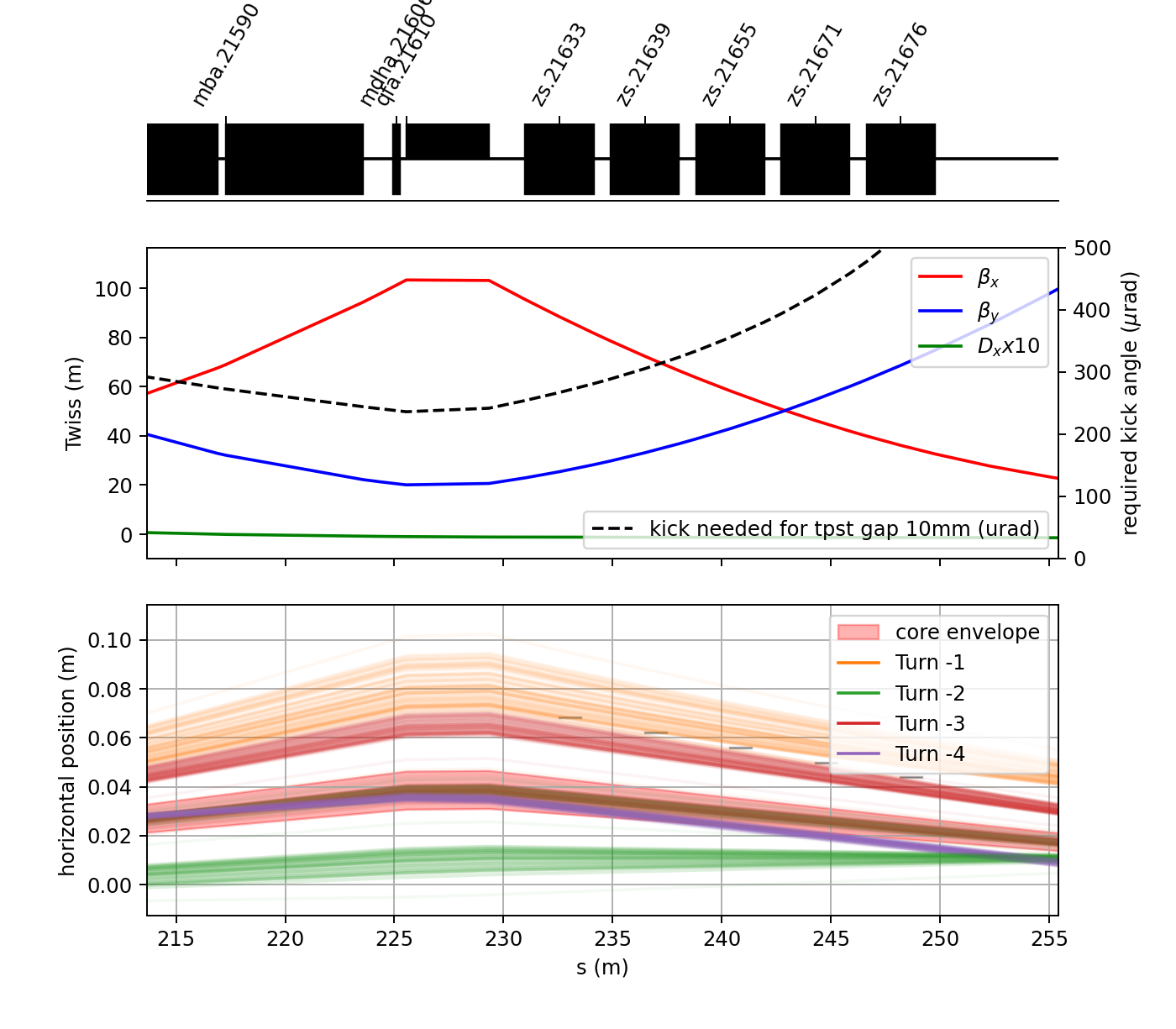 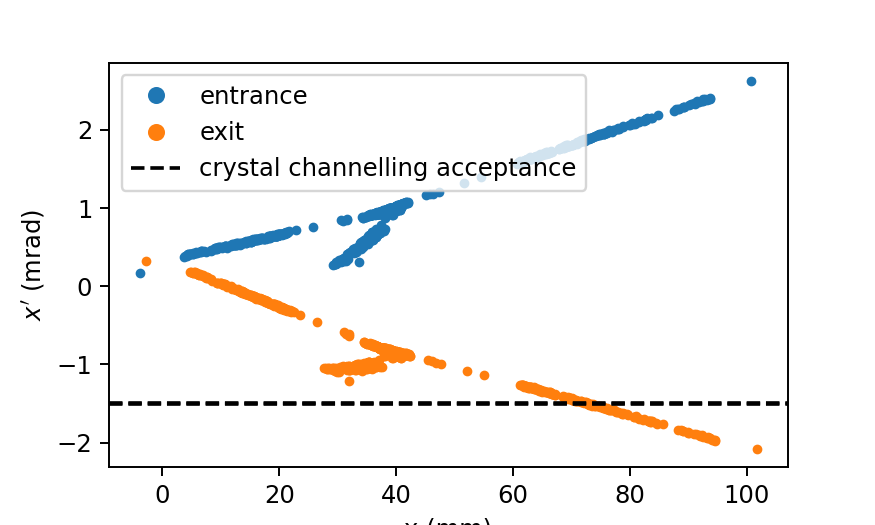 Quadrupole exit
Quadrupole entrance
12
2024-02-11
Crystal septa -- SXW 2024 -- Y. Dutheil
Extraction concept : Resonant channelling
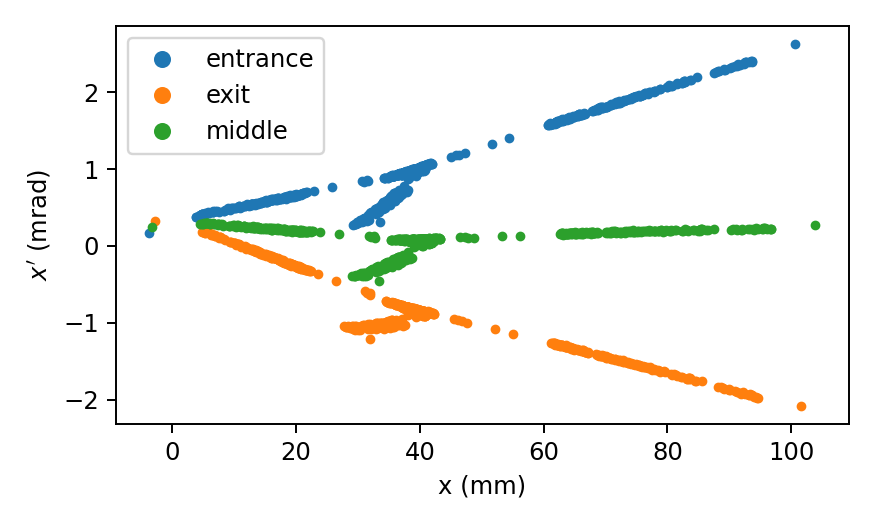 Crystal placed in the middle of a quadrupole to minimize the tilt of the separatrix

3 crystals with overlapping channelling acceptance
Allows increased coverage of the channelled angle
Increasing angle sequence also channelsdechannelled particles from previous crystals
Scheme remains limited by single passefficiency
Possible to increase the number of crystalsat the price of increased scattering
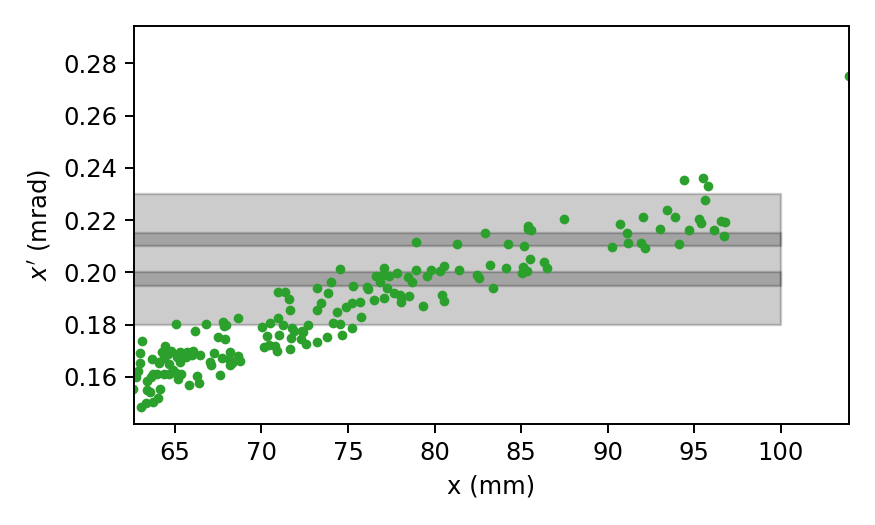 .
.
.
13
2024-02-11
Crystal septa -- SXW 2024 -- Y. Dutheil
Extraction concept : Resonant channelling
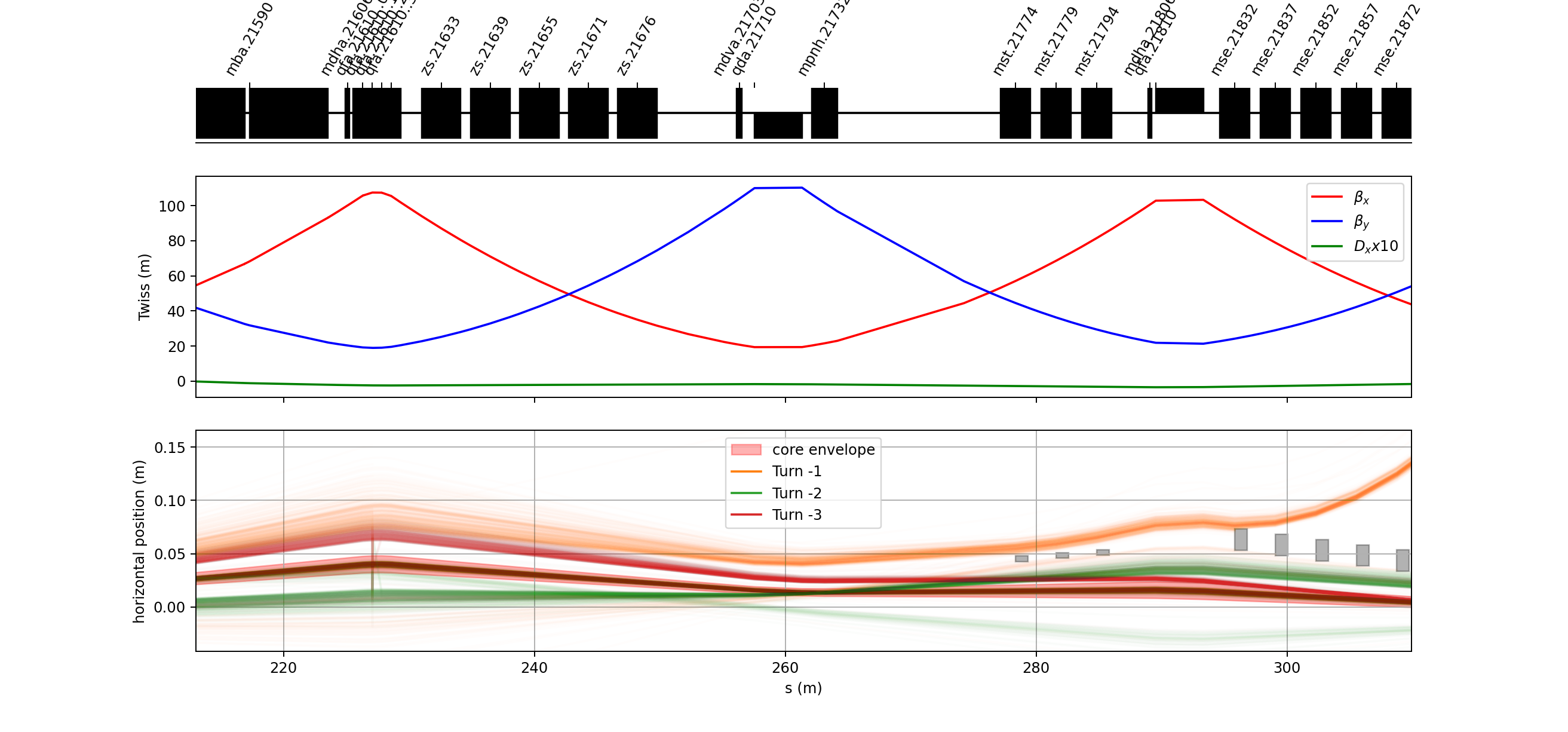 Extraction with 3 arrays of crystal to increase efficiency and depopulatethe beam density at the septum
Trajectories clear the present thinseptum aperture
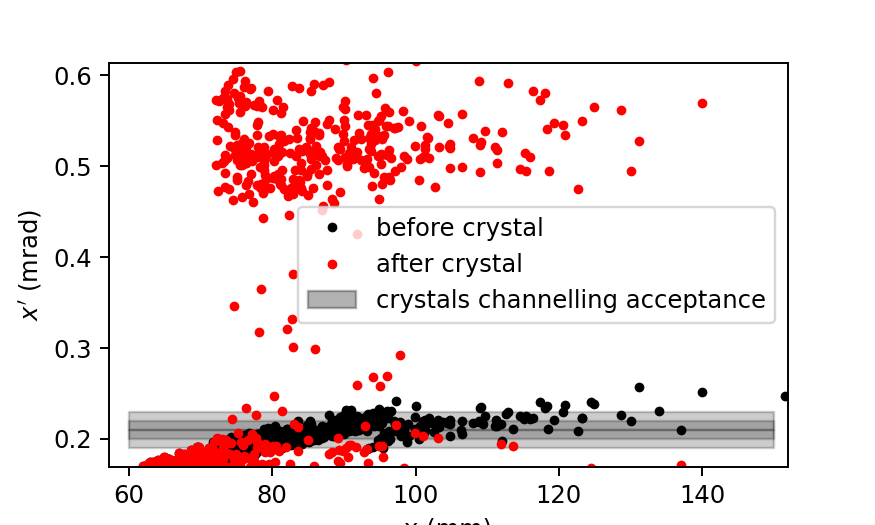 Limitations
Model with crystal inside a quadrupole 
Crystal arrays without space not errors
More comprehensive simulations and more realistic layout remain to be done
14
2024-02-11
Crystal septa -- SXW 2024 -- Y. Dutheil
Extraction concept prospects
Several concepts being explored
Non-resonant & channelling
Momentum driven
TFB excitation or direct bump on crystal controlled via feedback
Resonant & channelling
Nominal extraction with one or multiple crystals
D. Veres (PhD supervisor M. Giovanozzi), multipass channelling with recirculation
Volume reflection 
Seem limited by the deflection angle in-par with the scattering angle
May be limited to cleaning the gap and assist a channelling scheme
15
2024-02-11
Crystal septa -- SXW 2024 -- Y. Dutheil
Plans at CERN for 2023 and 2024
Presently 2 crystals at the SPS
In long straight section 2 (North area extraction) crystal used for crystal shadowing
In long straight section 4 crystal tested for non-local shadowing
See F. Velotti’s talk
Possible benchmark of models using a channelling concept with presently installed crystals
Needs for a facility in the SPS to test crystals and extraction concepts
Machine experiment plan for 2024 and strategy towards the Long Shutdown starting in 2026
16
2024-02-11
Crystal septa -- SXW 2024 -- Y. Dutheil
Conclusion
SPS extraction
Presently uses electrostatic septa
Already very efficient but 400 GeV/c proton induces significant activation
Present and future experiment request higher intensities
Crystal technology
In-house R&D of crystal at CERN is progressing (See L. Esposito’ talk)
Channelling provides large deflection but has fundamental efficiency limits
Behaviour at lower energy may not allow direct usage of channelling for extraction
Present beam dynamics modelling using Xsuite and its crystal implementation
Several extraction concept being explorer for the CERN SPS
Presently the first ideas are being modelled
Comprehensive and realistic models are required to ensure the feasibility of each scheme
Experiment plan possibly making use of the 2 existing crystal in the SPS needs to be developed for the next 2 years
17
2024-02-11
Crystal septa -- SXW 2024 -- Y. Dutheil